ПРОГНОЗ ВЫПАДЕНИЯ ОСАДКОВ НА ТЕРРИТОРИИ ЛЕНИНГРАДСКОЙ ОБЛАСТИ (ИР «Ventusky»)
(на 09.11.2020)
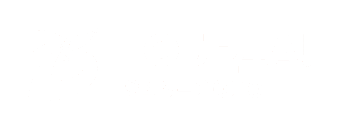 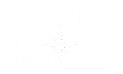 Выборг
Подпорожье
Санкт-Петербург
Тихвин
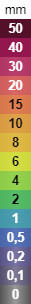 Гатчина
Великий Новгород
ПРОГНОЗ ВЕТРОВОЙ НАГРУЗКИ НА ТЕРРИТОРИИ ЛЕНИНГРАДСКОЙ ОБЛАСТИ (ИР «Ventusky»)
(на 09.11.2020)
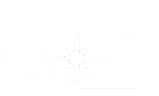 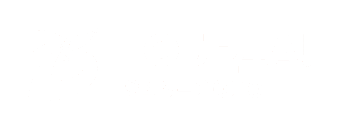 06.00 09.11.2020
12.00 09.11.2020
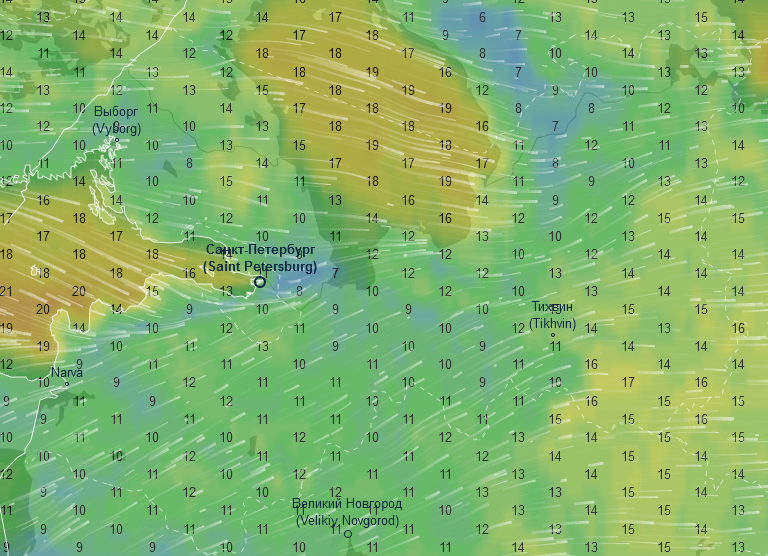 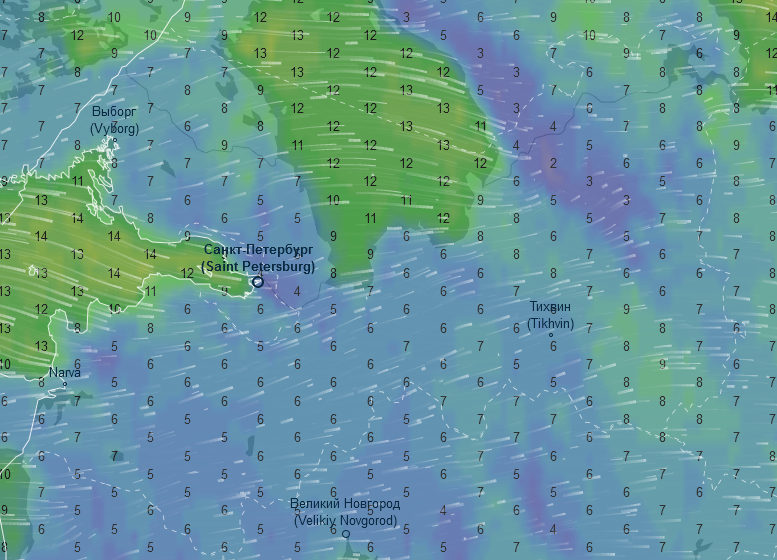 Выборг
Выборг
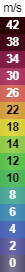 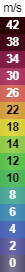 Санкт-Петербург
Санкт-Петербург
Тихвин
Тихвин
Великий Новгород
Великий Новгород
18.00 09.11.2020
24.00 09.11.2020
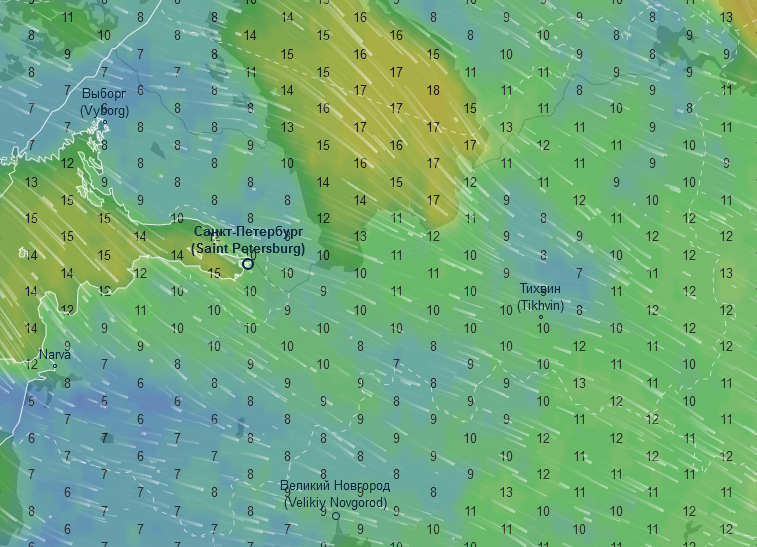 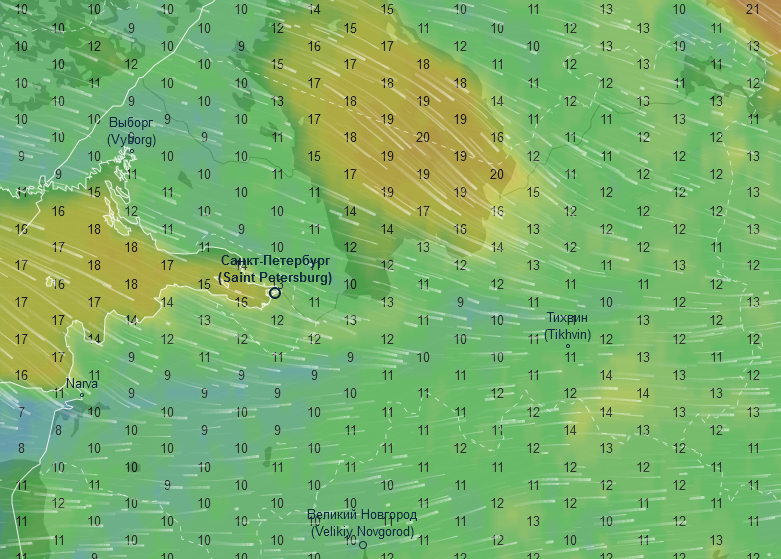 Выборг
Выборг
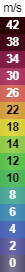 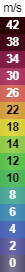 Санкт-Петербург
Санкт-Петербург
Тихвин
Тихвин
Великий Новгород
Великий Новгород
ПРОГНОЗ ВЫПАДЕНИЯ ОСАДКОВ (тип осадков) НА ТЕРРИТОРИИ ЛЕНИНГРАДСКОЙ ОБЛАСТИ 
(на 09.11.2020)
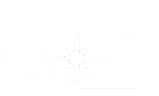 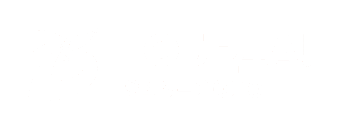 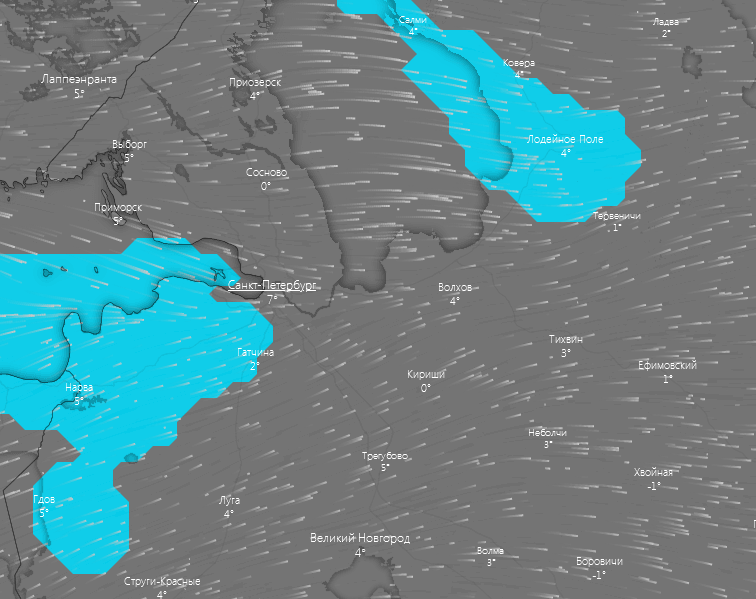 06.00 09.11.2020
12.00 09.11.2020
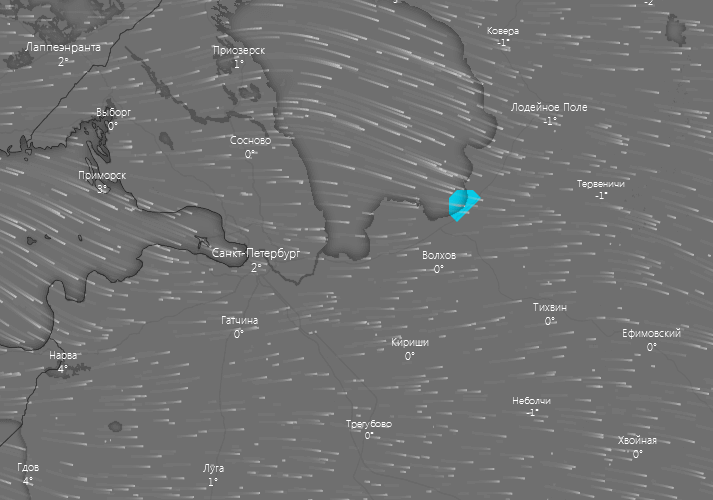 Выборг
Выборг
Санкт-Петербург
Санкт-Петербург
Тихвин
Тихвин
Великий Новгород
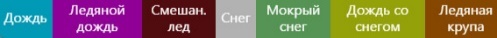 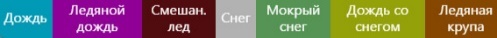 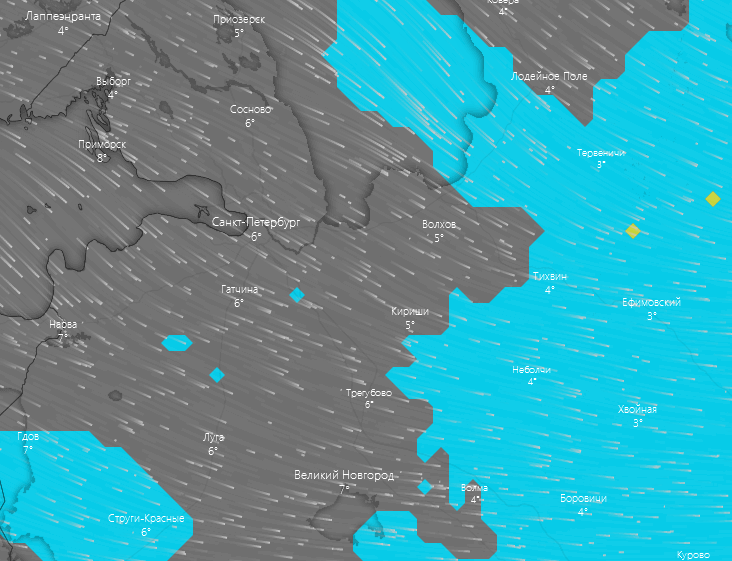 18.00 09.11.2020
24.00 09.11.2020
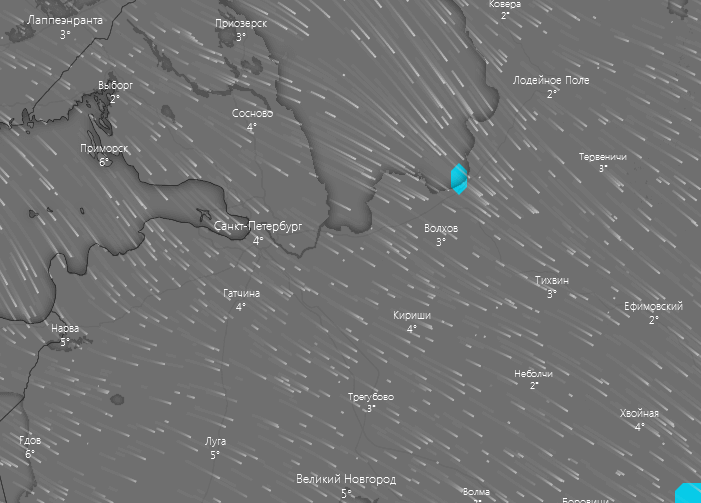 Выборг
Выборг
Санкт-Петербург
Санкт-Петербург
Тихвин
Тихвин
Великий Новгород
Великий Новгород
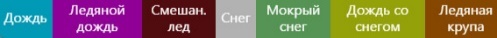 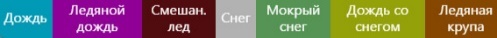 ПРОГНОЗ ТЕМПЕРАТУР НА ТЕРРИТОРИИ ЛЕНИНГРАДСКОЙ ОБЛАСТИ (ИР «Ventusky»)
(на 09.11.2020)
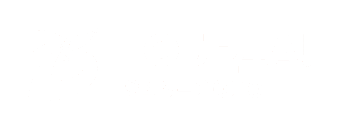 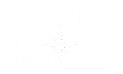 Выборг
Подпорожье
Санкт-Петербург
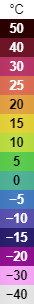 Тихвин
Гатчина
Великий Новгород
ПРОГНОЗ СУММАРНЫХ ОСАДКОВ НА ТЕРРИТОРИИ ЛЕНИНГРАДСКОЙ ОБЛАСТИ (ИР «Ventusky»)
(на 09.11.2020)
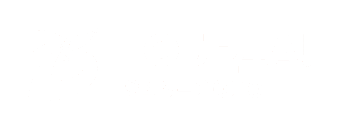 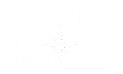 Выборг
Подпорожье
Санкт-Петербург
Тихвин
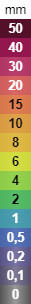 Гатчина
Великий Новгород
Подпорожский  р-н
ИНФОРМАЦИОННЫЕ МАТЕРИАЛЫ РИСКУ НАРУШЕНИЯ ЭЛЕКТРОСНАБЖЕНИЯ НА ТЕРРИТОРИИ
ЛЕНИНГРАДСКОЙ ОБЛАСТИ (НА 09.11.2020)
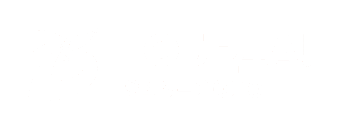 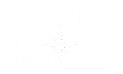 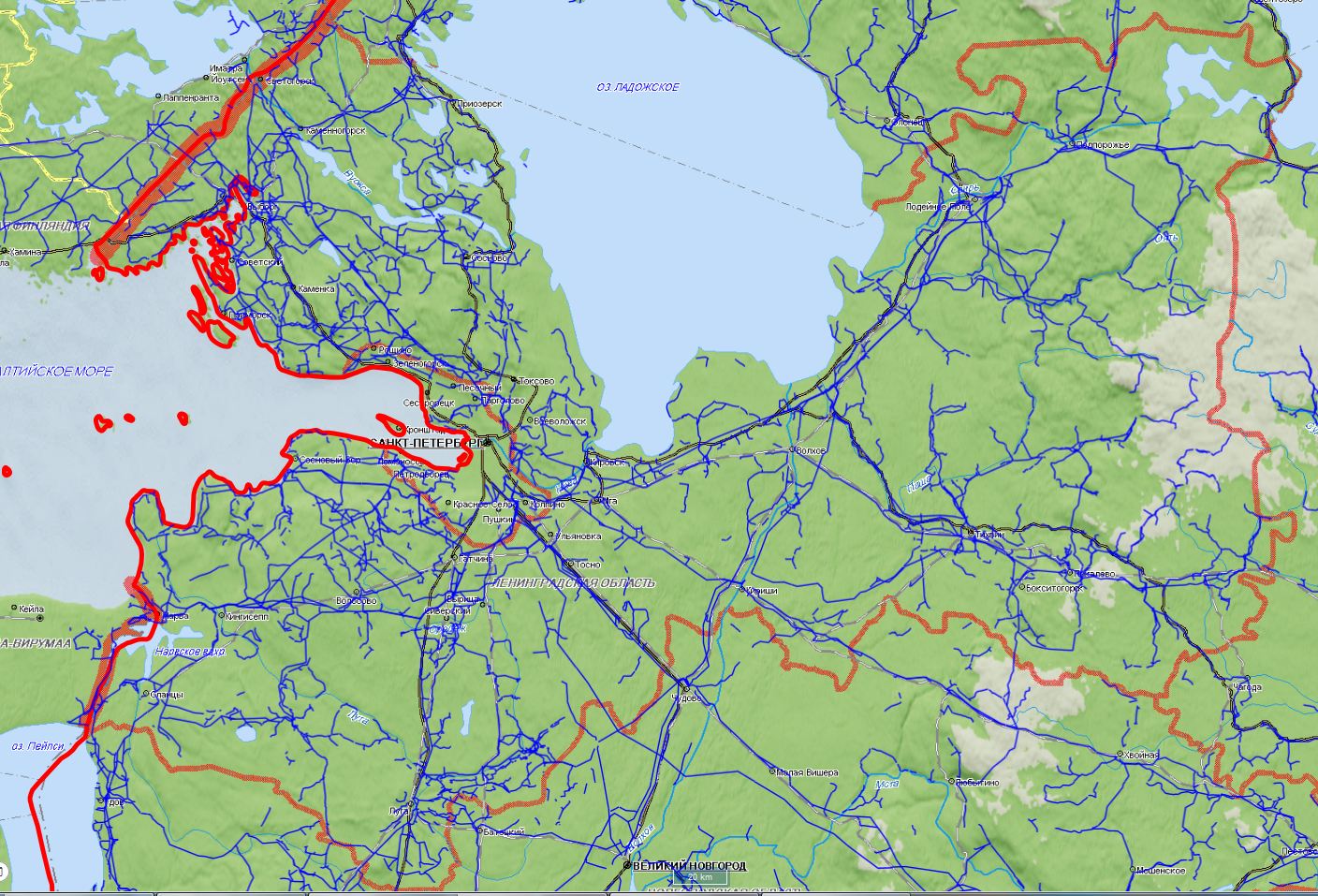 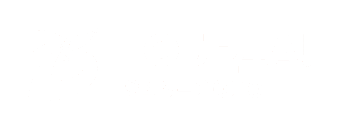 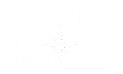 Прогноз метеоявлений
Ломоносовский  р-н
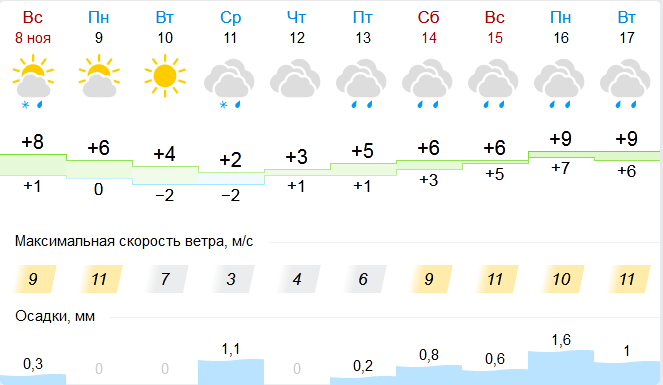 Бокситогорский  р-н
Всеволожский  р-н
Приозерский  р-н
Лодейнопольский  р-н
Кингисеппский  р-н
Волосовский  р-н
Кировский  р-н
Тихвинский  р-н
Киришский  р-н
Тосненский  р-н
Гатчинский  р-н
Сланцевский   р-н
Лужский  р-н
Волховский  р-н
Выборгский р-н
1581,82/348
1
17
17
10
1
1
17
10
17
1
1
1
1
1
1
1233/218
17
1
1
17
17
17
17
0
17
1
17
1
1
17
17
17
17
15425/61702
0
17
7231/28924
70%
70%
889,73/171
6428,96/386
7229/28916
70%
50309/171239
1458,15/493
68%
88680/354723
65%
1463/276
1617,185/339
22543/90174
17476/69905
70%
1053,9/252
70%
17962/71850
4759/306
1617,185/339
65%
1599/217
26424/105698
12504/50019
19709/78839
65%
1613/270
70%
65%
7290/1588
15614/62456
61063/24425
Условные обозначения
1217/170
1355,9/292
70%
12918/51675
65%
32440/129761
- прогноз нарушения ЛЭП
65%
70%
1290/250
- линии электропередач 110 кВт
10697/42791
- протяженность ЛЭП/ТП (шт.)
1260/240
321/20
68%
18219/72879
- кол-во домов /населения
159/10
70%
14:00 08.11.2020
исп. ЦУКС ГУ МЧС по Ленинградской области
АРМ № 9 Михеева В.В.
тел. 3930-1251
использовались: АИУС РСЧС
- износ электроэнергетических систем
60%
- муниципальное образование
Тымовский
ПРОГНОЗ ПРОХОЖДЕНИЯ НЕБЛАГОПРИЯТНЫХ ЯВЛЕНИЙ ПО ТЕРРИТОРИИ
ЛЕНИНГРАДСКОЙ ОБЛАСТИ (НА 09.11.2020)
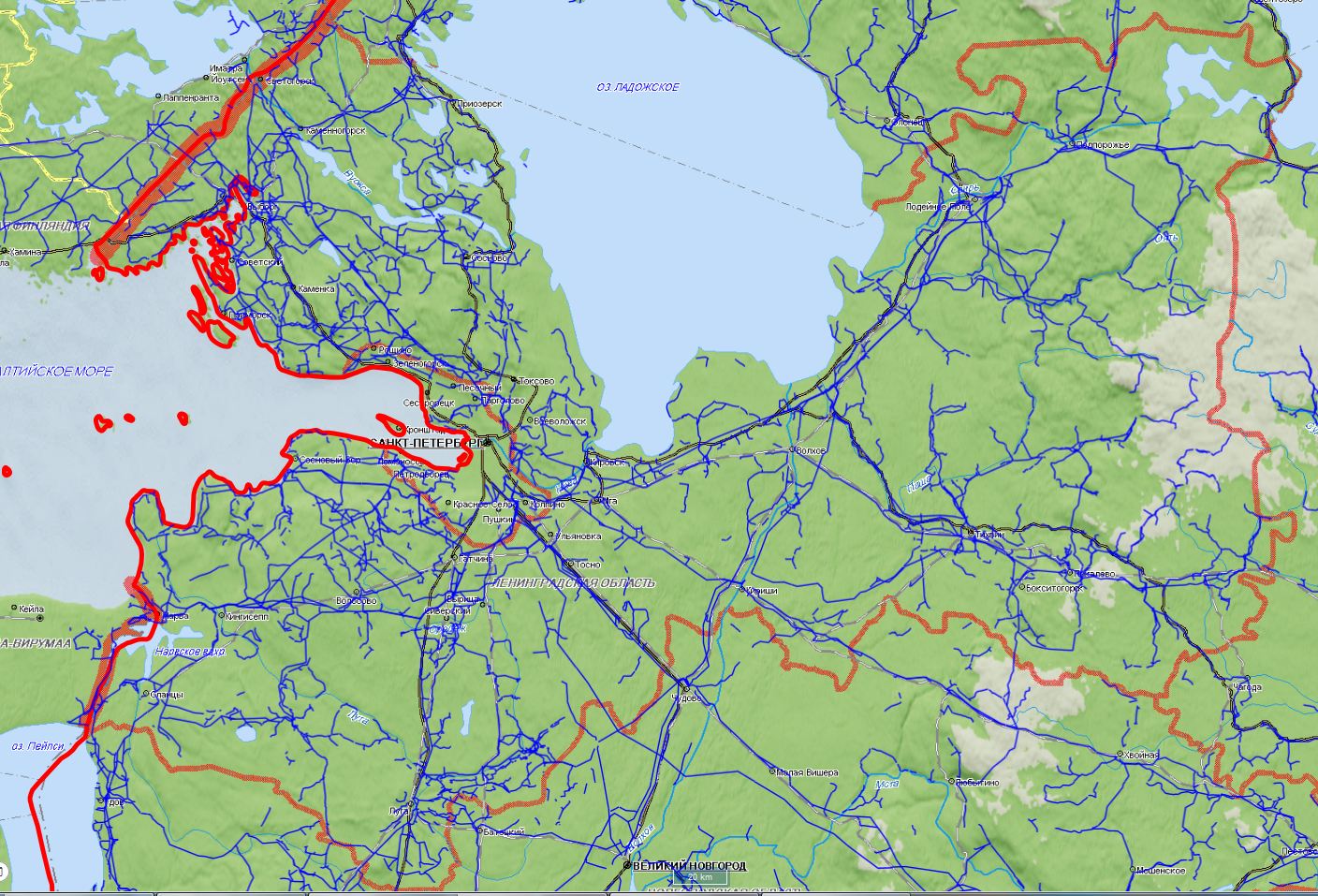 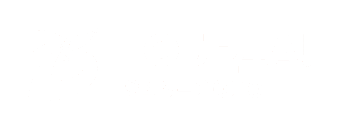 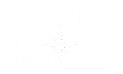 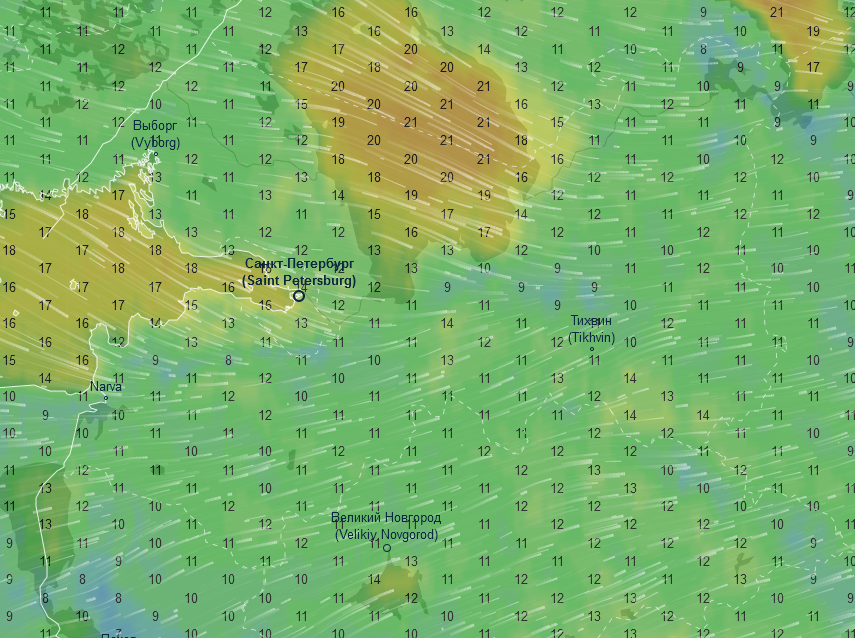 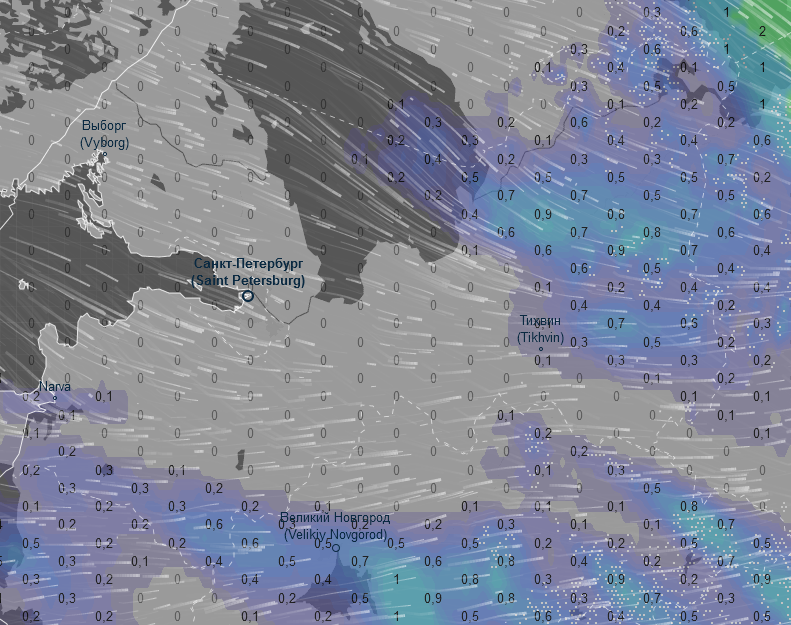 ПРОГНОЗ ПОРЫВОВ ВЕТРА 09.11.2020
ПРОГНОЗ ВЫПАДЕНИЯ ОСАДКОВ
09.11.2020
По прогнозу ФГБУ "Северо-Западное УГМС": 
9 ноября местами на территории Ленинградской области порывы ветра 15-17 м/с.
Прогноз метеоявлений
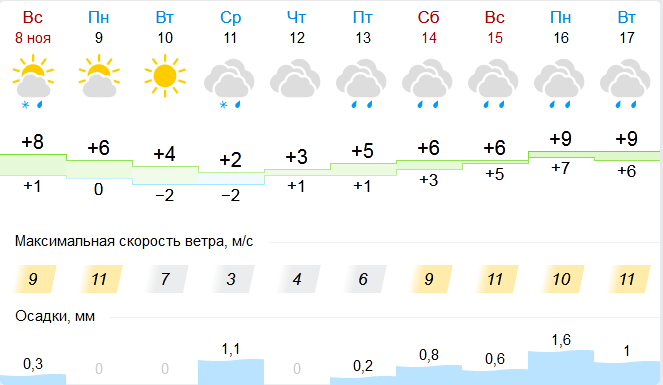 14:00 08.11.2020
исп. ЦУКС ГУ МЧС по Ленинградской области
АРМ № 9 Михеева В.В.
тел. 3930-1251
использовались: АИУС РСЧС